КИЇВСЬКИЙ НАЦІОНАЛЬНИЙ ТОРГОВЕЛЬНО-ЕКОНОМІЧНИЙ УНІВЕРСИТЕТ
КАФЕДРА ГОТЕЛЬНО-РЕСТОРАННОГО БІЗНЕСУ
ІНФОРМАЦІЙНІ СИСТЕМИ І ТЕХНОЛОГІЇ У ГОТЕЛЬНОМУ ТА РЕСТОРАННОМУ БІЗНЕСІ
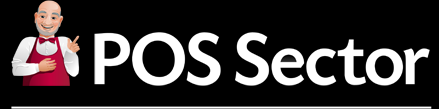 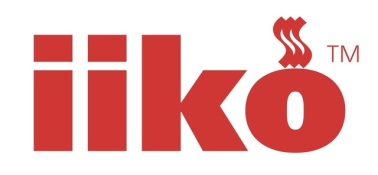 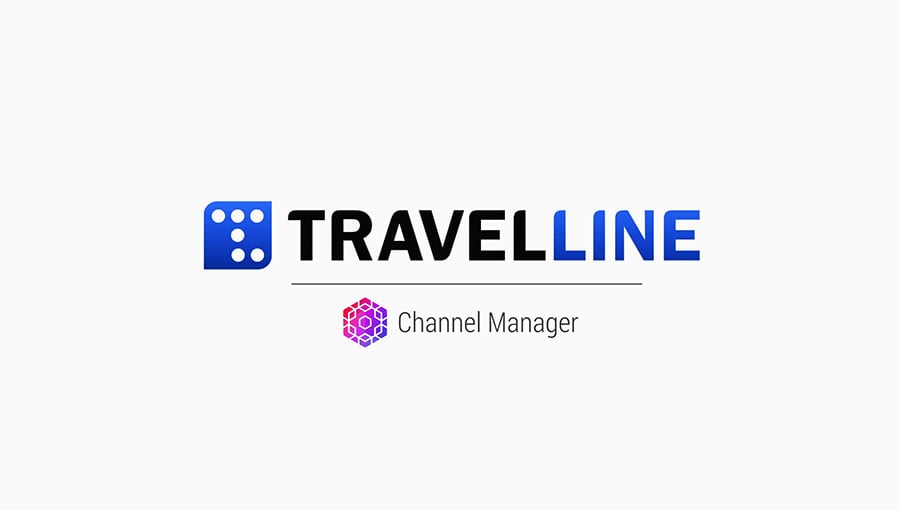 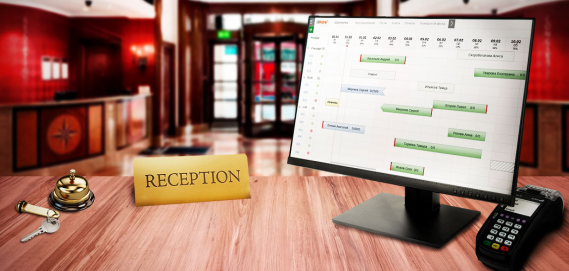 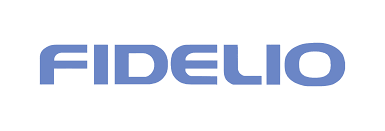 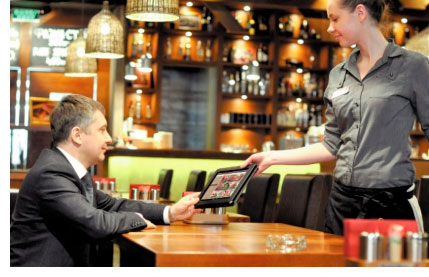 ЧОМУ ВИВЧАТИ СУЧАСНО І ПЕРСПЕКТИВНО?
БУТИ 
У ТРЕНДІ СПЕЦІАЛІЗОВАНОГО ПРОГРАМНОГО ЗАБЕЗПЕЧЕННЯ У СФЕРІ HoReCa
ЗНАТИ
 СПЕЦИФІКУ АВТОМАТИЗАЦІЇ СУБ‘ЄКТІВ ГОТЕЛЬНОГО І РЕСТОРАННОГО БІЗНЕСУ
ОТРИМАТИ УНІКАЛЬНІ НАВИЧКИ ЗАСТОСУВАННЯ НА ПРАКТИЦІ
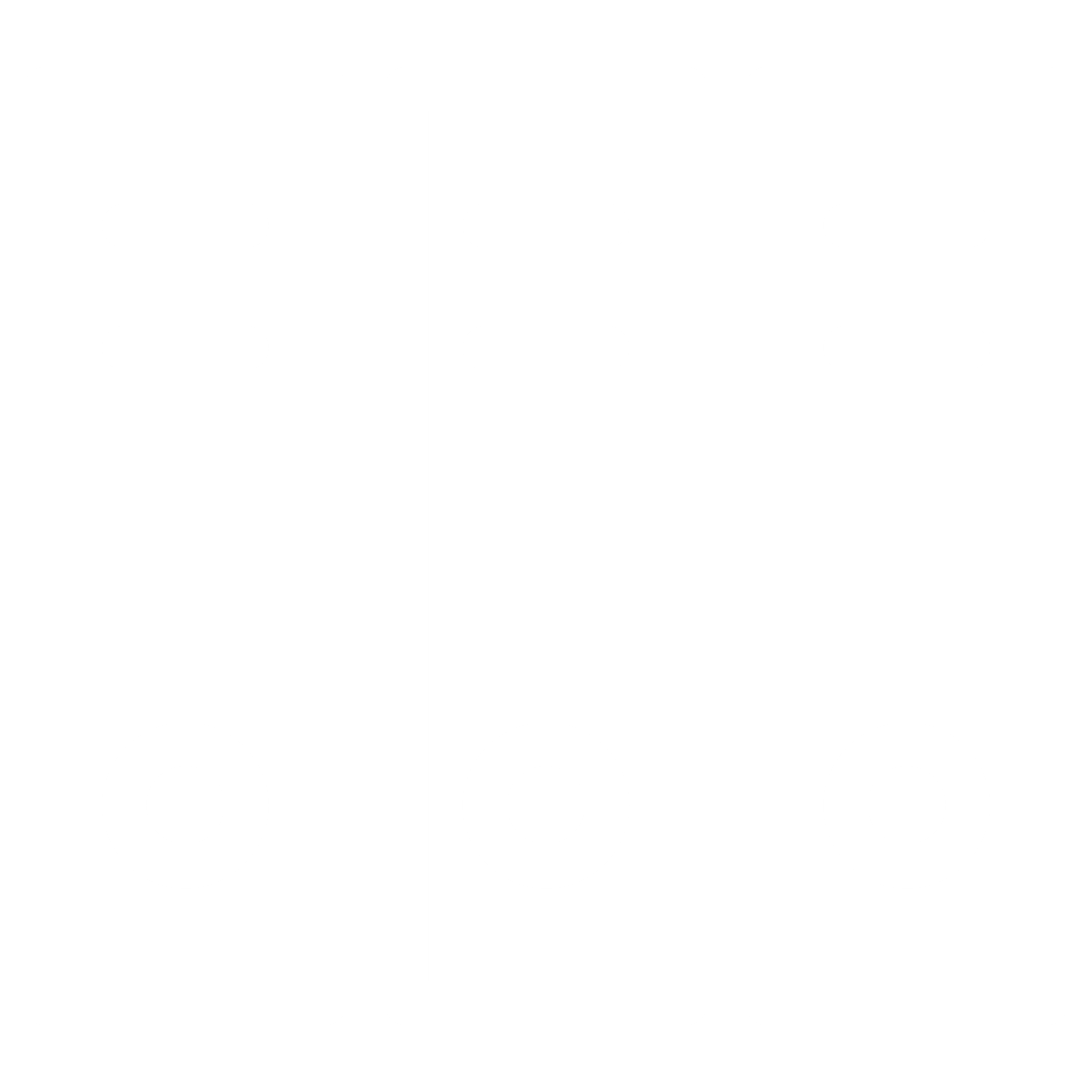 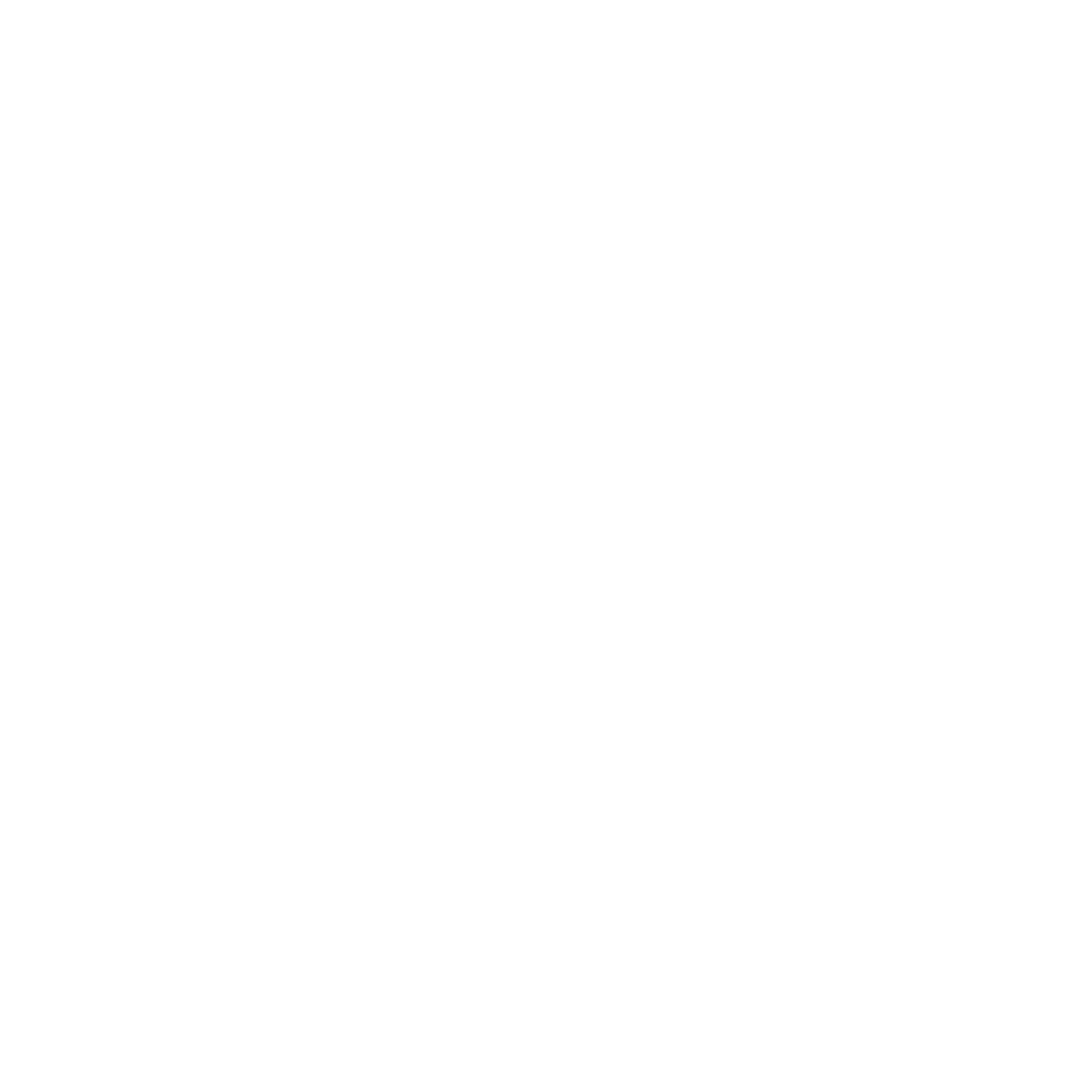 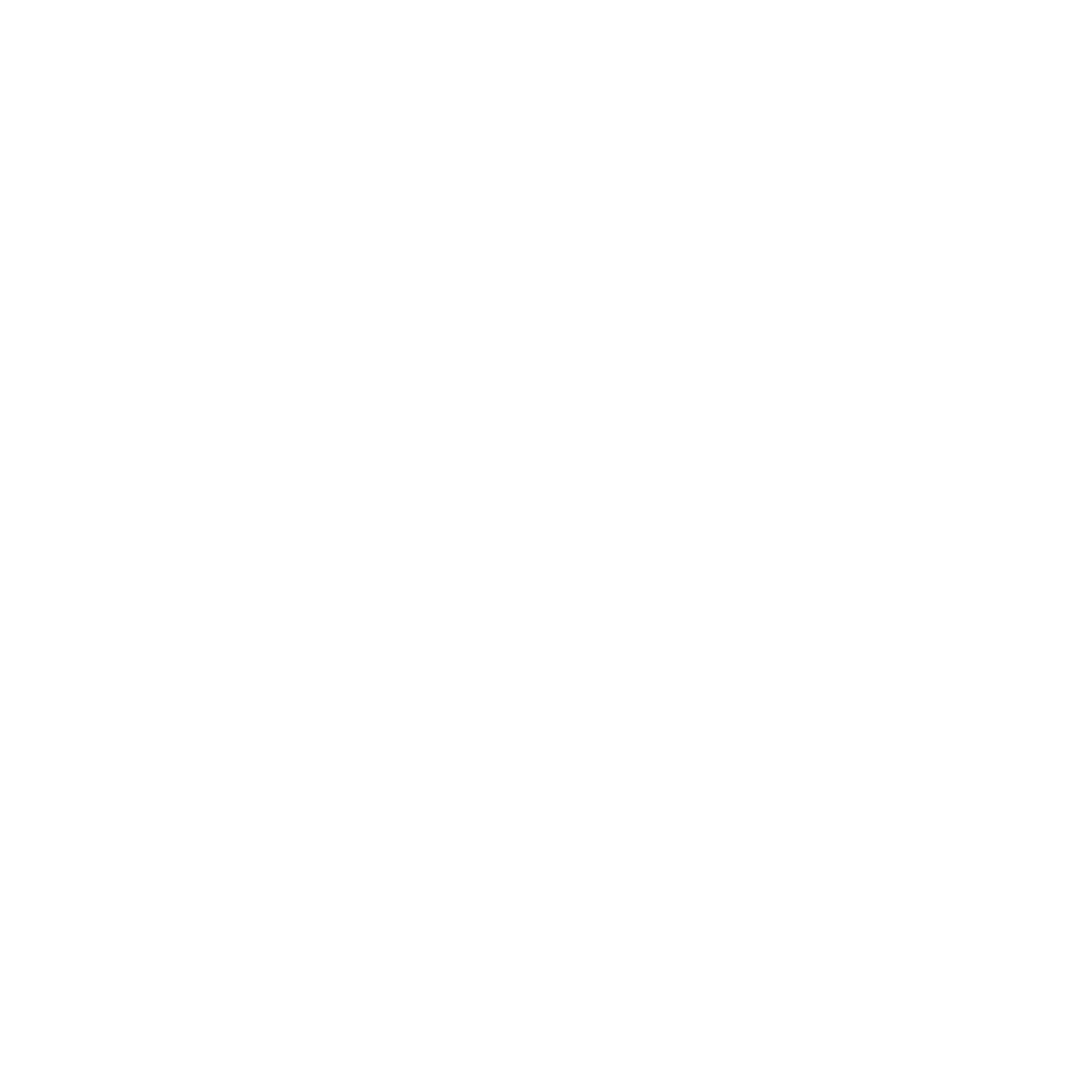 ВИВЧАТИ ДИСЦИПЛІНУ – ЦЕ:
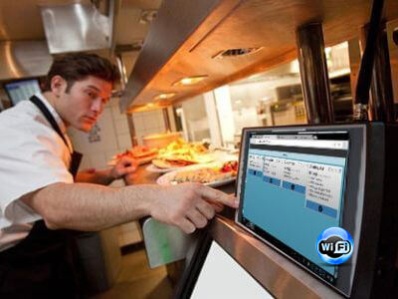 Досліджувати та знати асортимент сучасних програмних продуктів для підприємств готельного і ресторанного бізнесу на ринку інформаційних систем і технологій
01
02
Здійснювати процес поселення, виселення гостя, формування
рахунків гостя, проводити нічний аудит
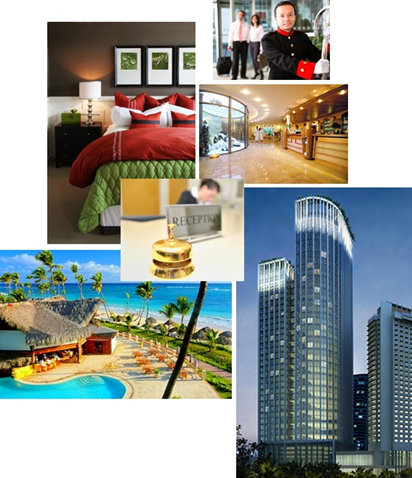 Вміти застосовувати навички користування автоматизованими системами управління на практиці
04
Використовувати Інтернет-технології в маркетинговій діяльності підприємств готельного і ресторанного бізнесу.
03
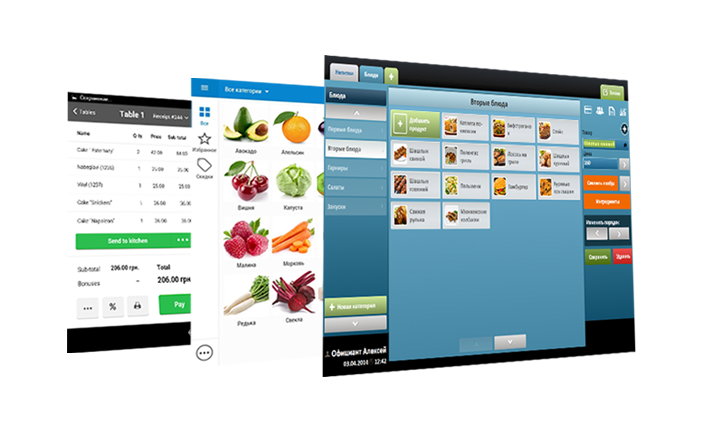 УНІКАЛЬНІСТЬ КУРСУ ДИСЦИПЛІНИ:
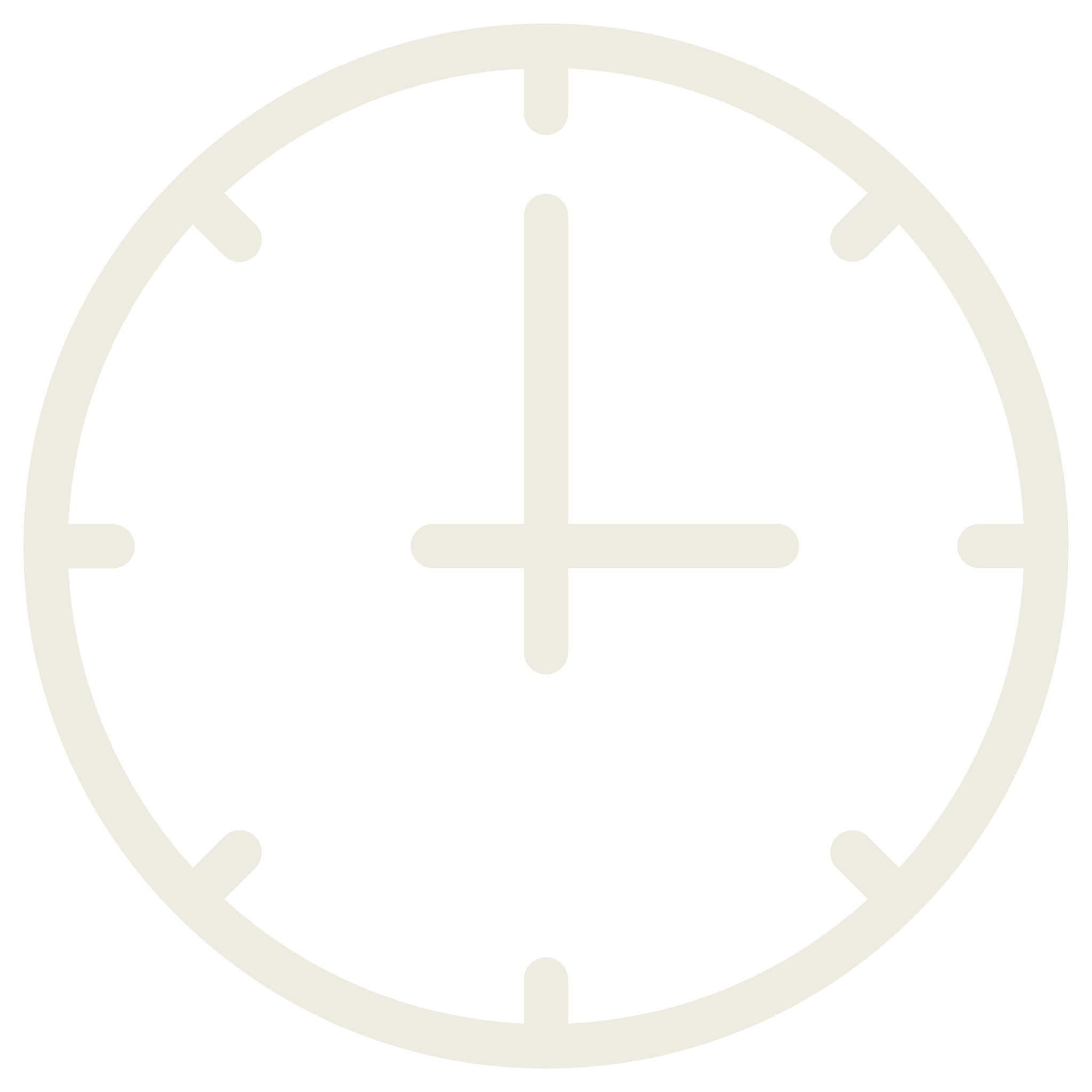 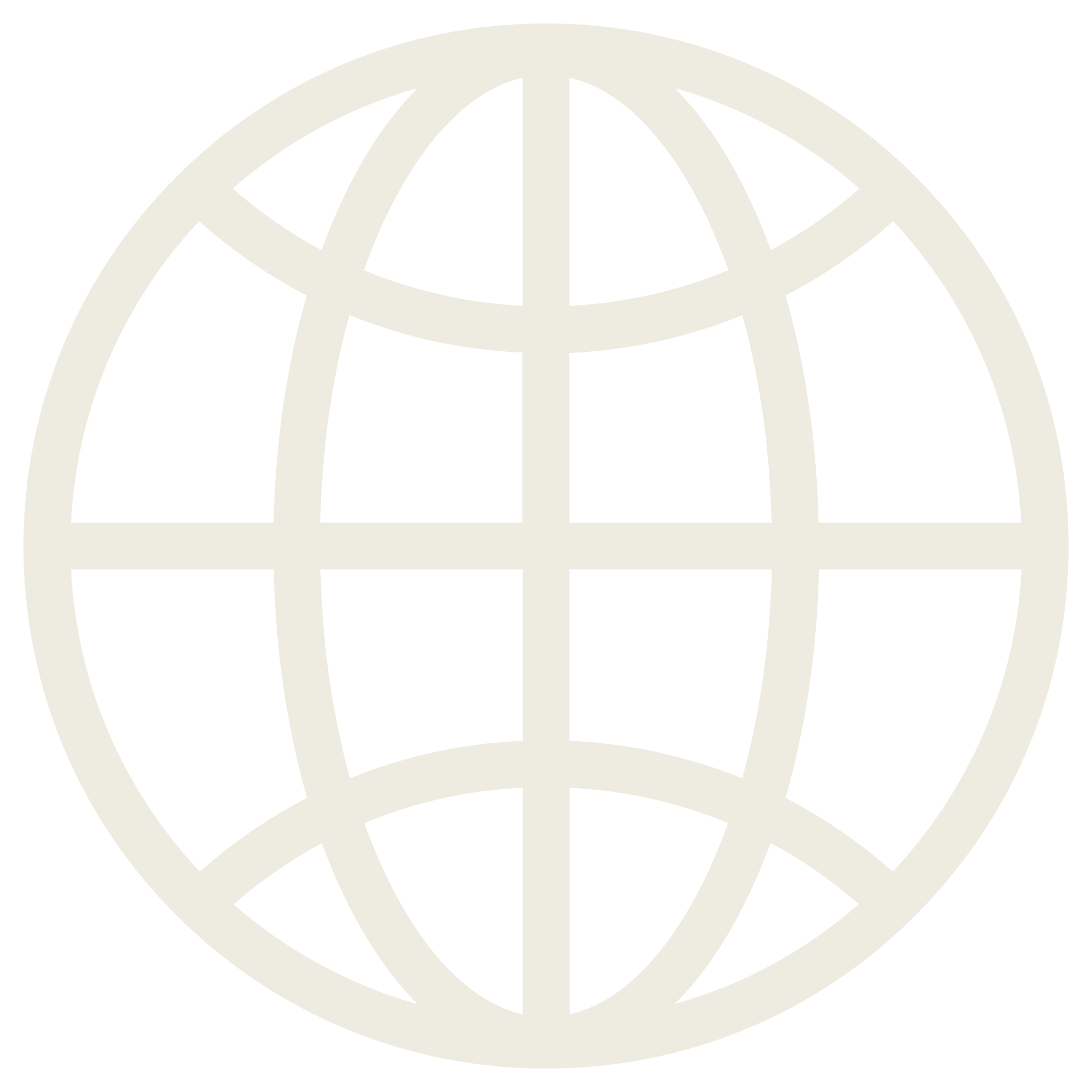 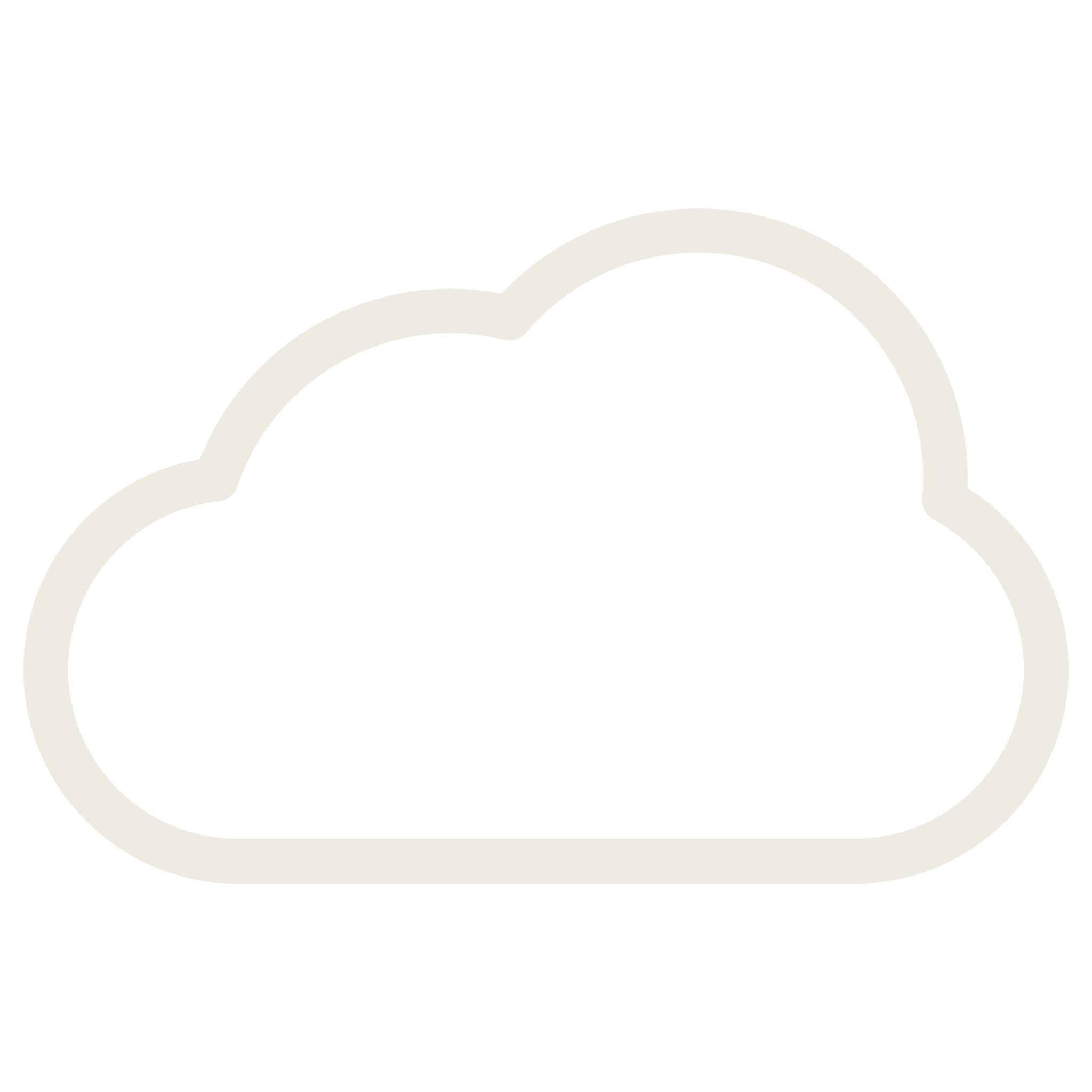 НАВЧАННЯ НА ПРИКЛАДАХ РЕАЛЬНОГО ПРОГРАМНОГО ЗАБЕЗПЕЧЕННЯ У СФЕРІ ГОТЕЛЬНОГО І РЕСТОРАННОГО БІЗНЕСУ 
FIDELI0 V8 
IIKO
НЕОБМЕЖЕНІСТЬ ДОСТУПУ ВІДПРАЦЮВАННЯ ПРАКТИЧНИХ НАВИЧОК 
«У ХМАРІ»
TRAVELLINE
POS SECTOR
УСІ ЗАНЯТТЯ ЗДІЙСНЮЮТЬСЯ У СПЕЦІАЛЬНО-ОБЛАШТОВАНИХ КОМП‘ЮТЕРНИХ КЛАСАХ (ЛАБОРАТОРІЯХ) КАФЕДРИ
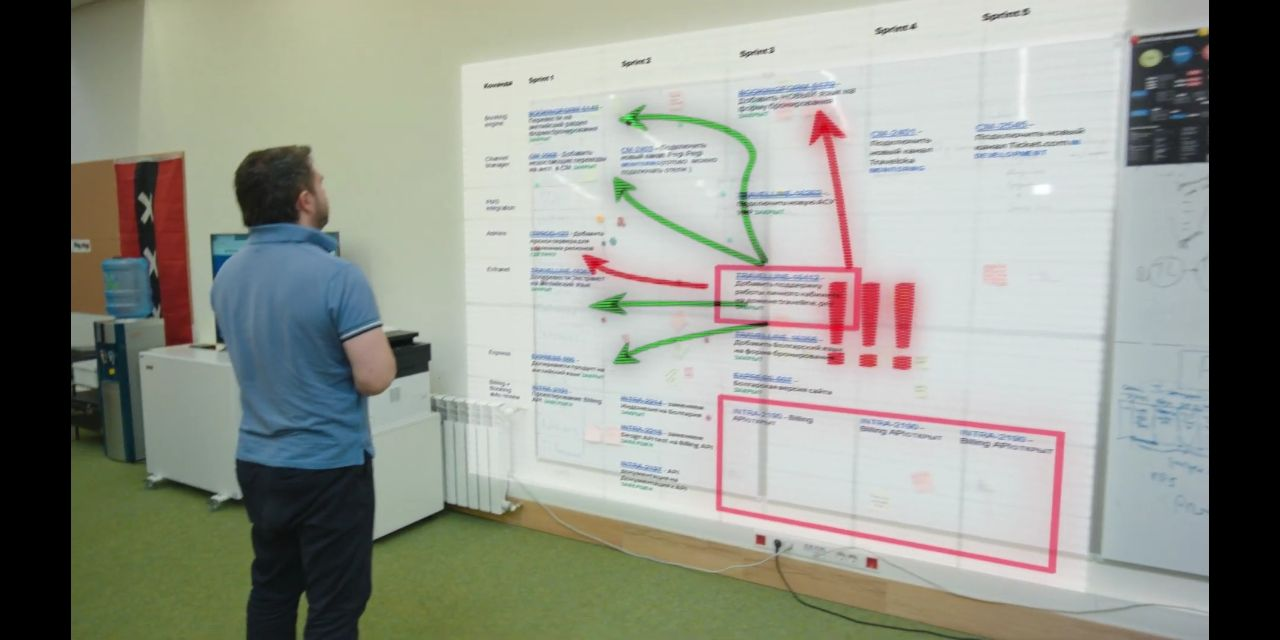 УНІКАЛЬНІСТЬ КУРСУ ДИСЦИПЛІНИ:
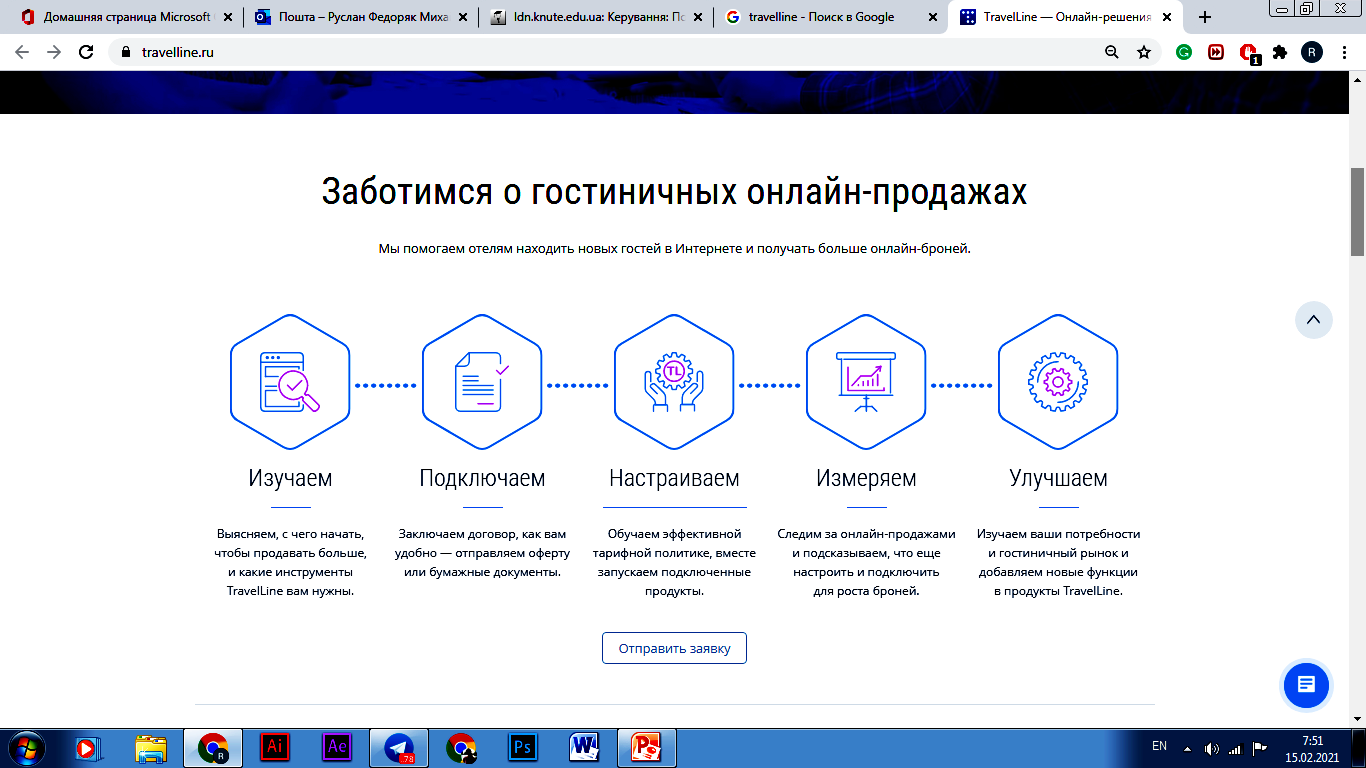 ПОЛІПШУЄМО
Розробляємо пропозиції щодо підвищення продажів та ефективності роботи
ВИМІРЮЄМО 
Результати роботи  готелю, ресторану засобами аналітики
ВИВЧАЄМО
Можливості та відмінності  різних платформ, їх 
+ та -
ЗНАЙОМИМОСЬ
З  роботою у системах з позиції користувача
НАЛАШТОВУЄМО
Всі необхідні інструменти для роботи користувача системи
ХТО ТОБІ ДОПОМАГАТИМЕ У ВИВЧЕННІ КУРСУ?
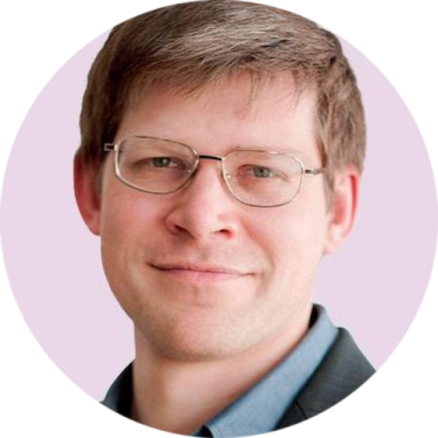 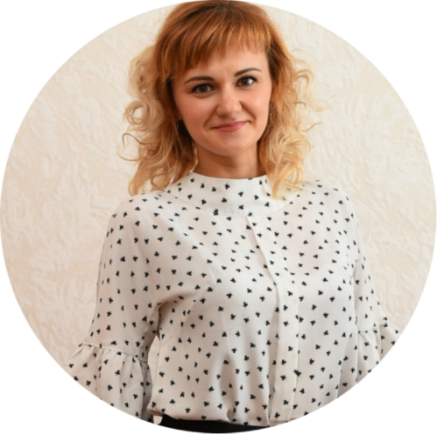 ТКАЧУК ТЕТЯНА МИХАЙЛІВНА
кандидат економічний наук, доцент
ФЕДОРЯК РУСЛАН МИХАЙЛОВИЧ
кандидат економічний наук, доцент
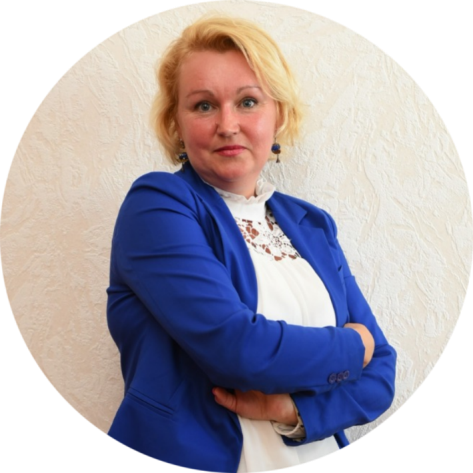 ЗАЄЦЬ ЛІЛІЯ ОЛЕКСАНДРІВНА
менеджер проектів
ТОВ «Готельна школа «Мішель»
КОМПАНЕЦЬ КАТЕРИНА АНДРІЇВНА
кандидат економічний наук, доцент
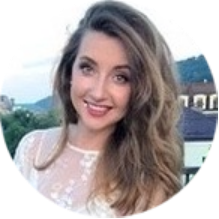 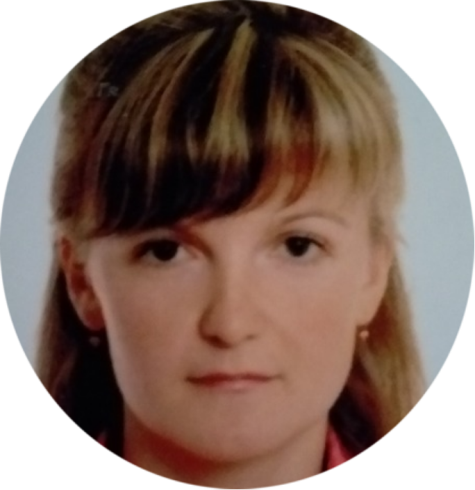 ЗІКІЙ НАТАЛІЯ ЛЕОНІДІВНА
асистент
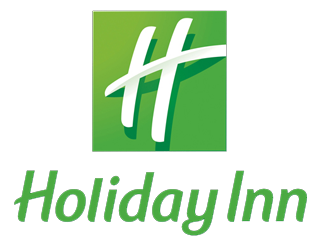 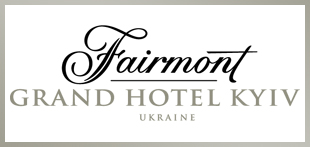 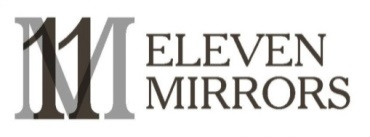 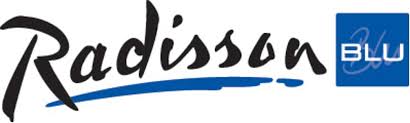 ДЯКУЄМО ЗА УВАГУ!
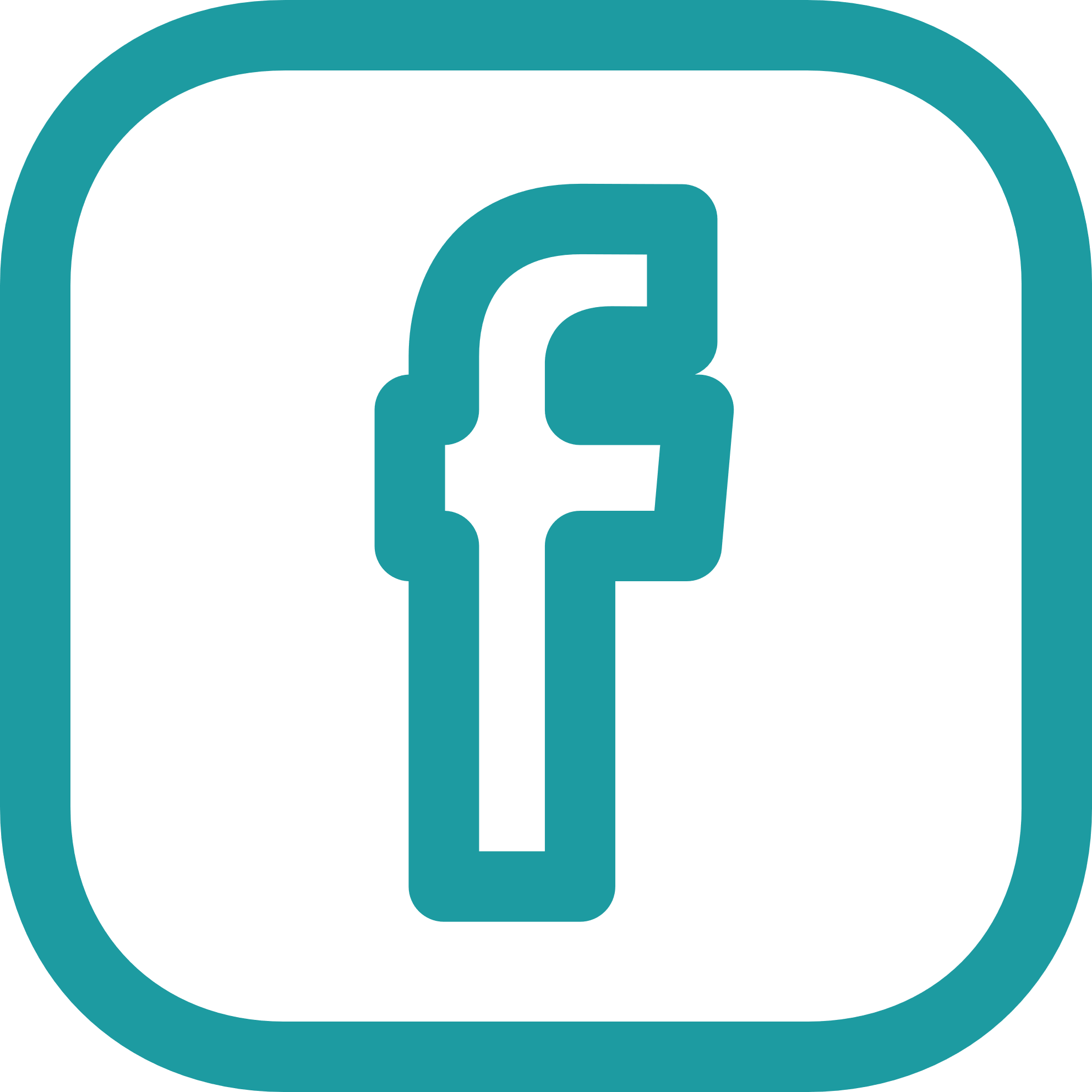 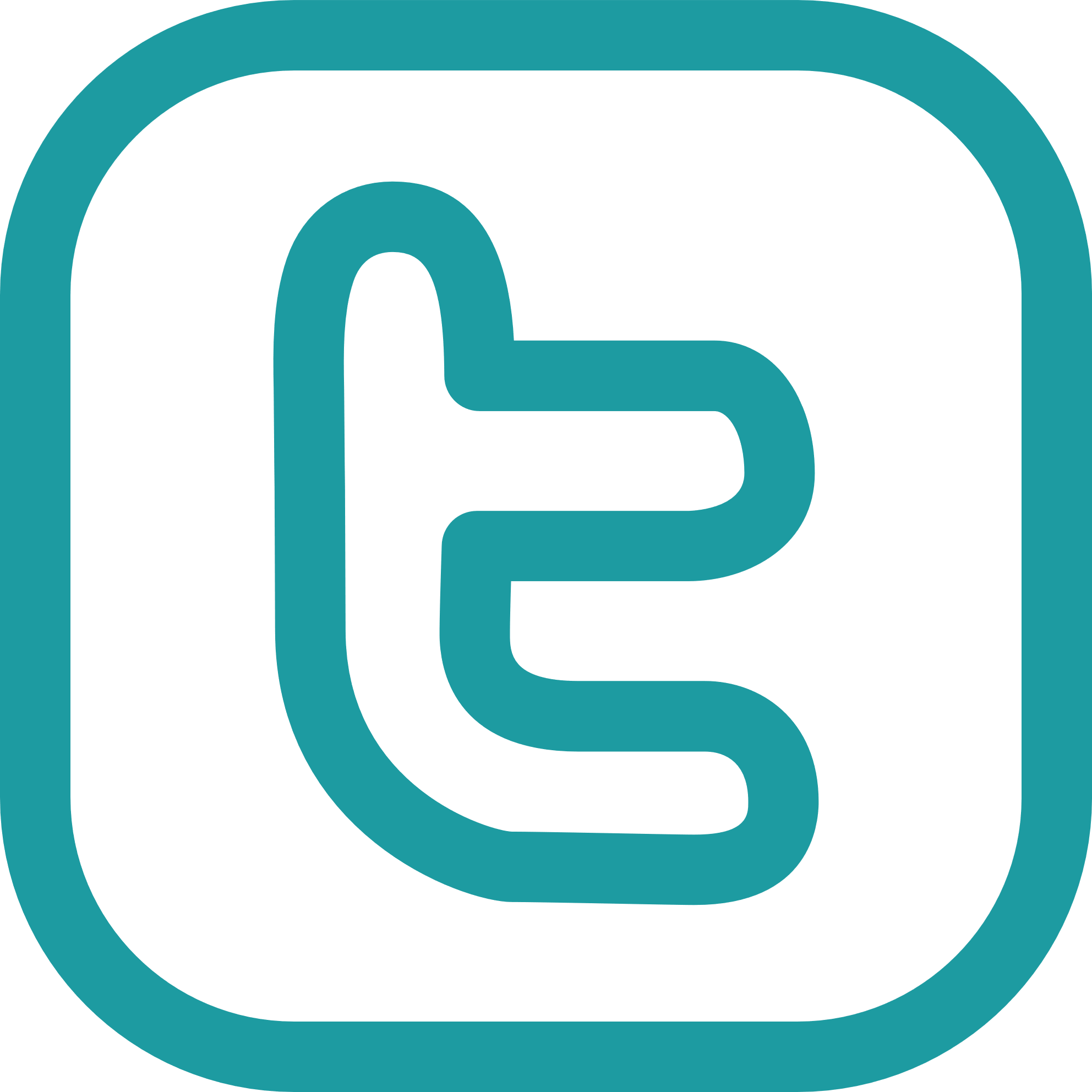 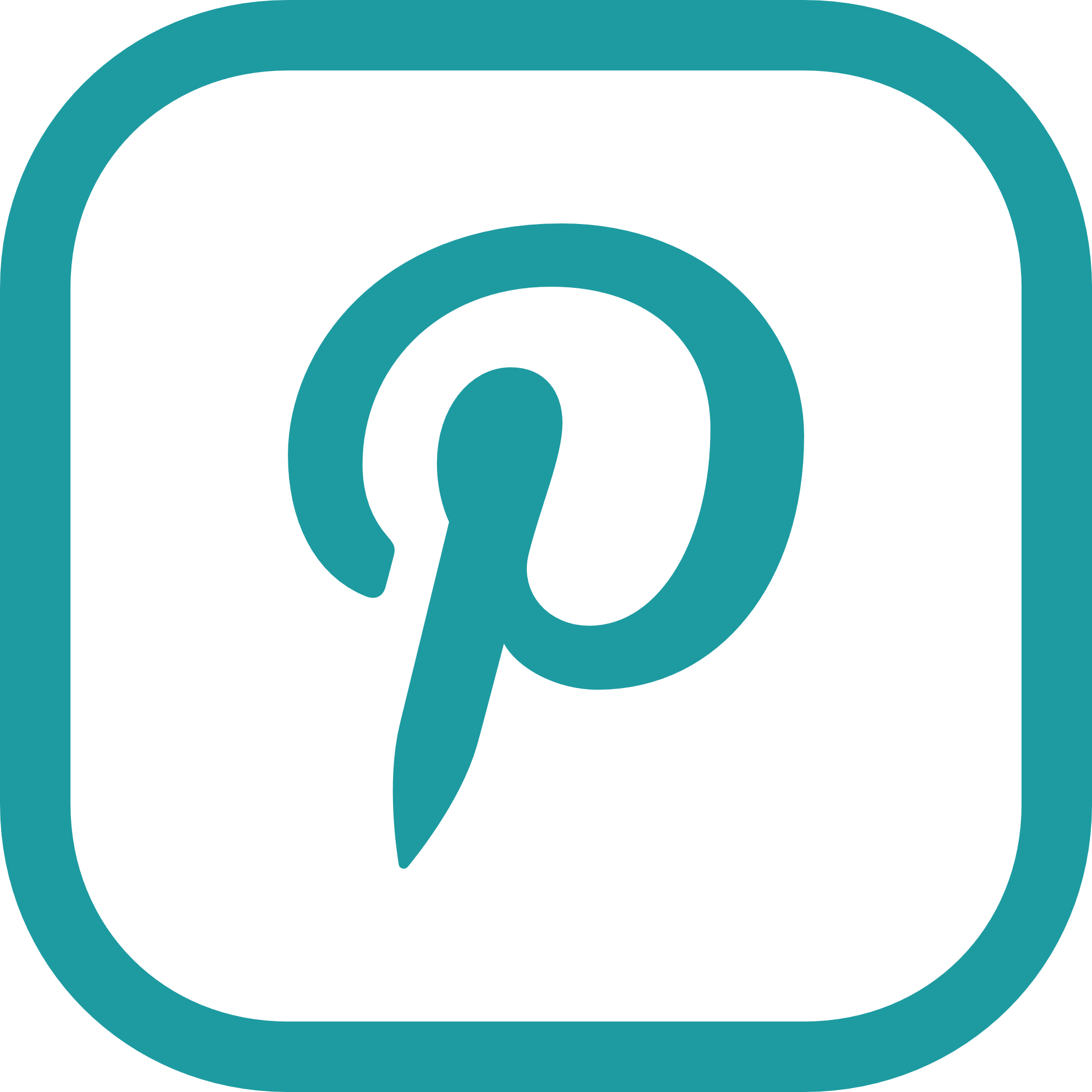 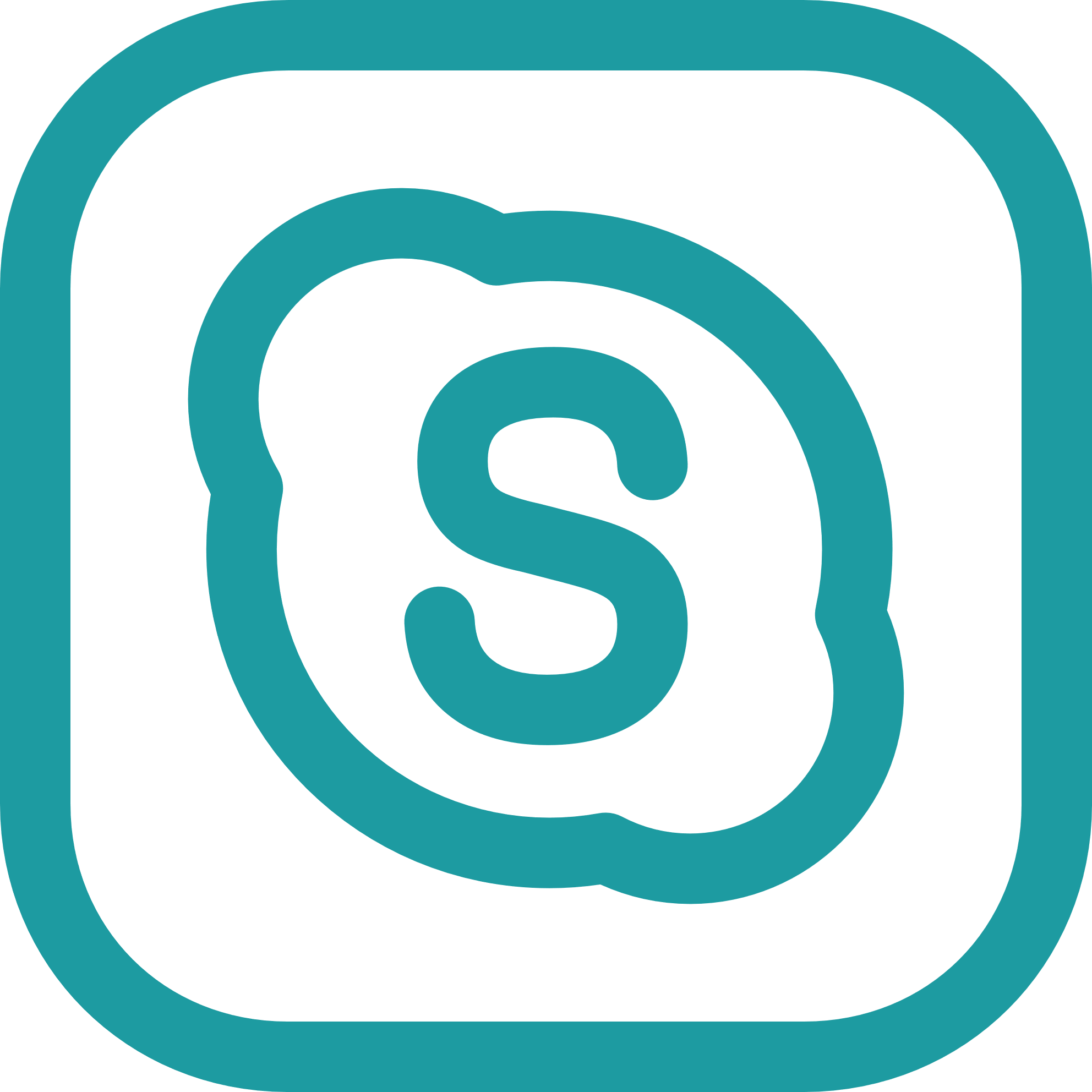 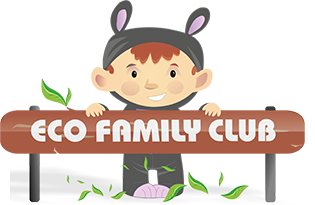 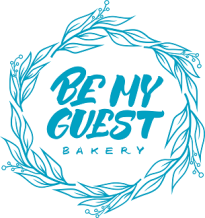 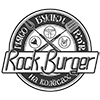 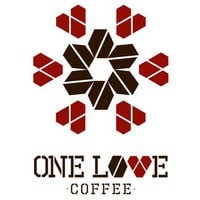